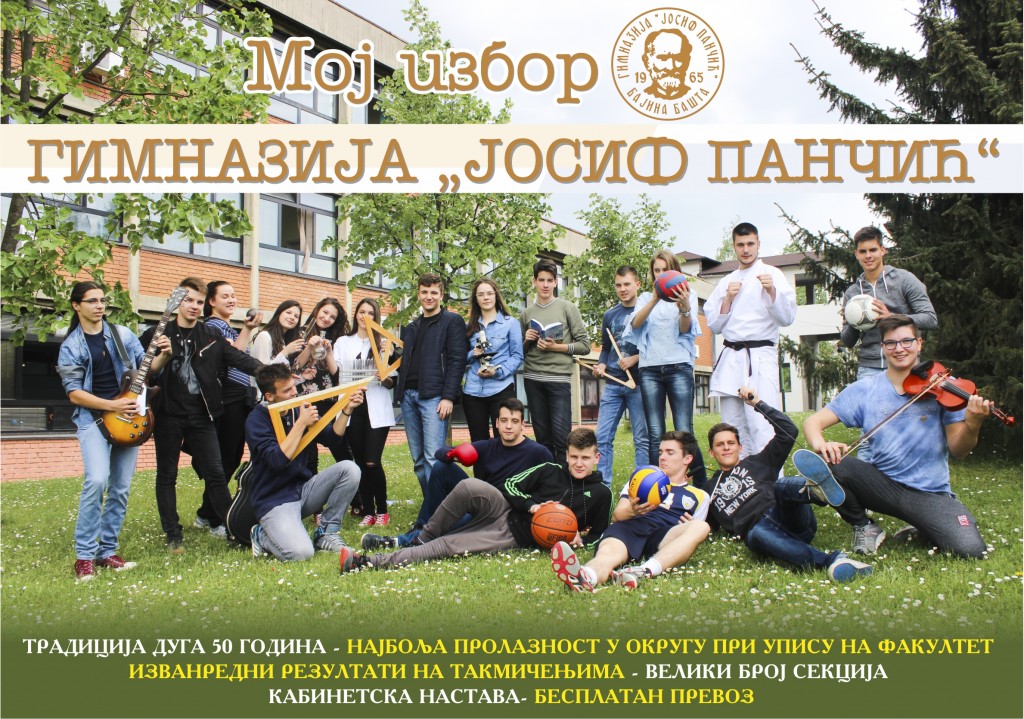 Добро дошли у Гимназију “Јосиф Панчић” !
Новине у образовању
ИЗБОРНИ ПРОГРАМИЗА ГИМНАЗИЈУ
ИЗБОРНИ ПРОГРАМИ ПРВИ РАЗРЕД
ПОЈЕДИНАЦ, ГРУПА, ДРУШТВО
ЗДРАВЉЕ И СПОРТ
УМЕТНОСТ И ДИЗАЈН
ЈЕЗИК, МЕДИЈИ И КУЛТУРА
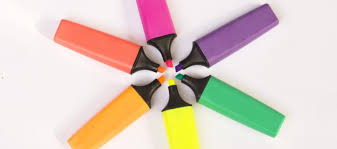 Шта је битно да знате?
Понуђена су вам 4 изборна програма

СВАКО ОД ВАС БИРА 2 ПРОГРАМА КОЈИ ПОСТАЈУ ОБАВЕЗНИ ЗА ЊЕГА.

СВАКИ ПРОГРАМ ИМАТЕ 1 ЧАС СЕДМИЧНО

УСПЕХ  СЕ НУМЕРИЧКИ ОЦЕЊУЈЕ И ОЦЕНА УЛАЗИ У ПРОСЕК
УЧЕНИЦИ МОГУ У II РАЗРЕДУ ДА ПРОМЕНЕ
    ИЗБОРНИ ПРОГРАМ.
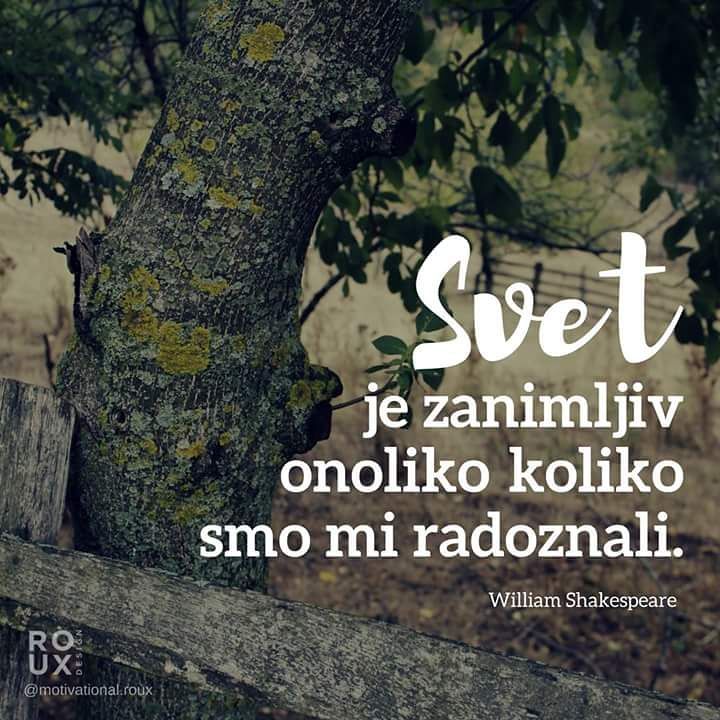 Шта ви добијате увођењем нових програма?
Ученици добијају више простора за:

учење путем решавања проблема, 
каријерно вођење
међусобну сарадњу, 
активно учешће у креирању тока наставе и учења   
већу употребу савремених технологија у образовне сврхе.
Шта се од вас очекује?
САРАДЊА
   РАДОЗНАЛОСТ
ДА ПОСТАВЊАТЕ ПИТАЊА
  АКТИВНОСТ

КРИТИЧКО МИШЉЕЊЕ
     ЗАЈЕДНИЧКО УЧЕЊЕ
ИНИЦИЈАТИВА
                       КРЕАТИВНОСТ
РЕШАВАЊЕ ПРОБЛЕМА
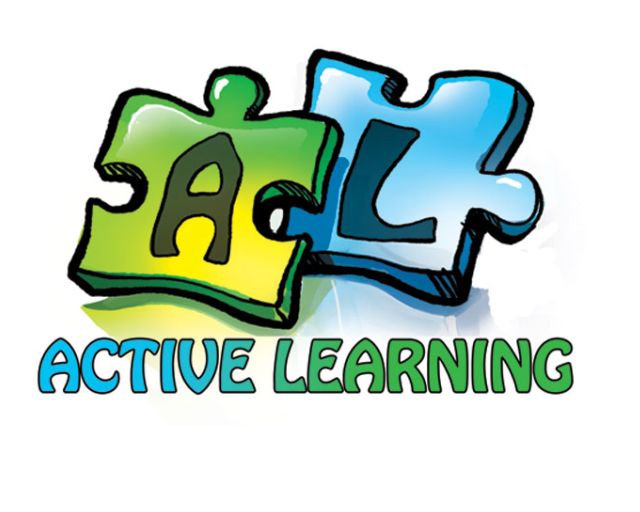 ПОЈЕДИНАЦ, ГРУПА, ДРУШТВО
Чиме ћете се бавити на овом предмету?
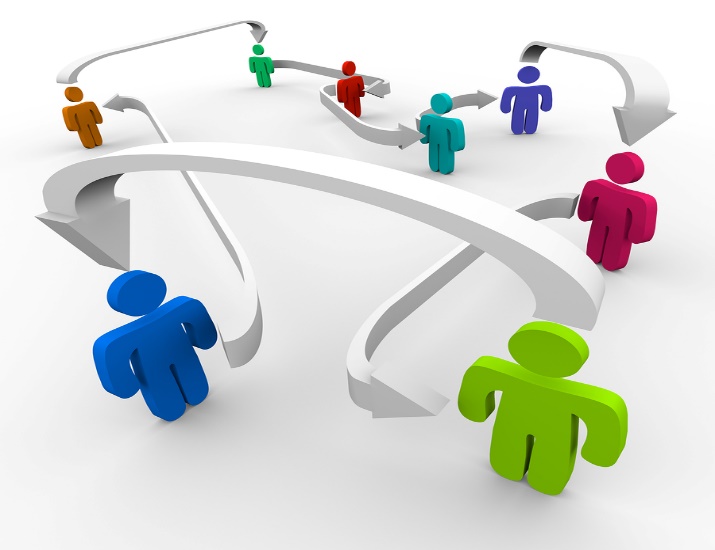 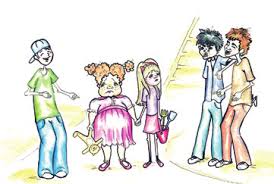 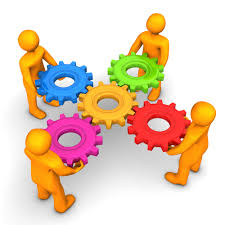 ЗДРАВЉЕ И СПОРТ
Које су то теме које ћемо истраживати?
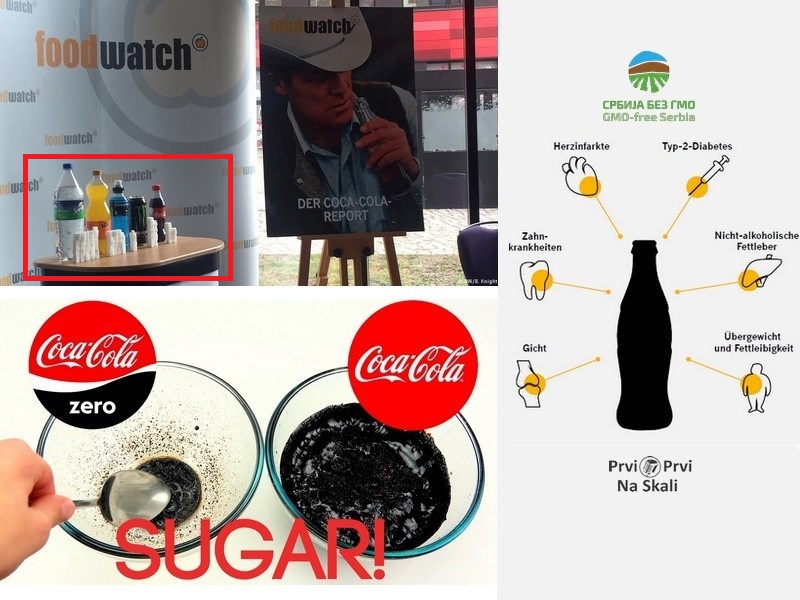 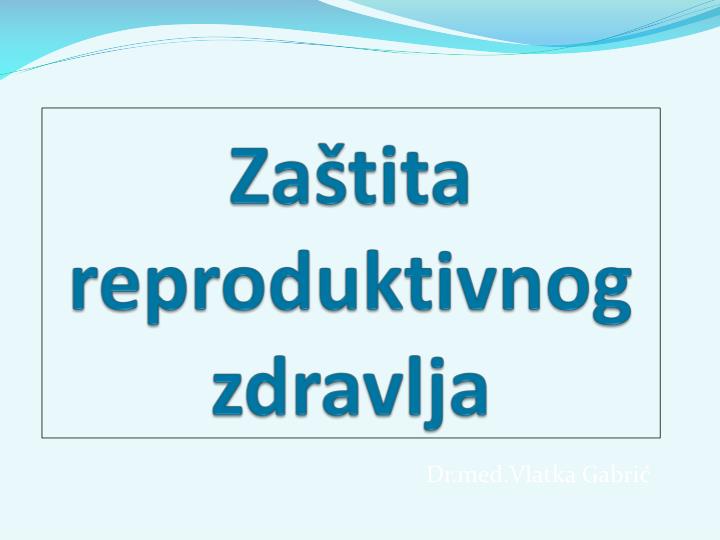 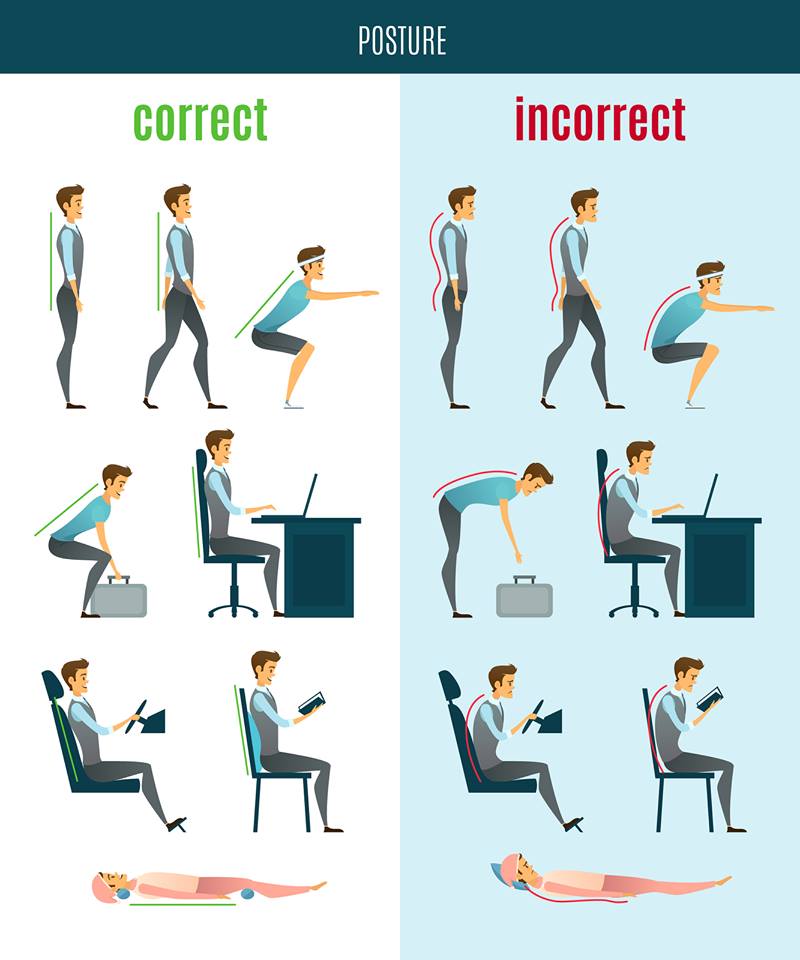 УМЕТНОСТ И ДИЗАЈН
Које су то теме?
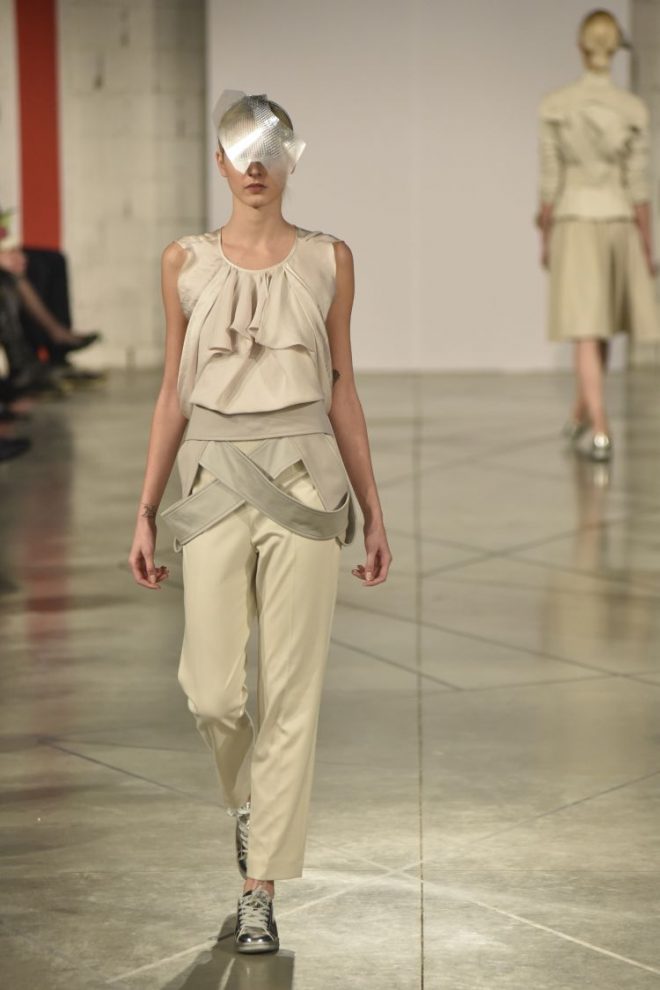 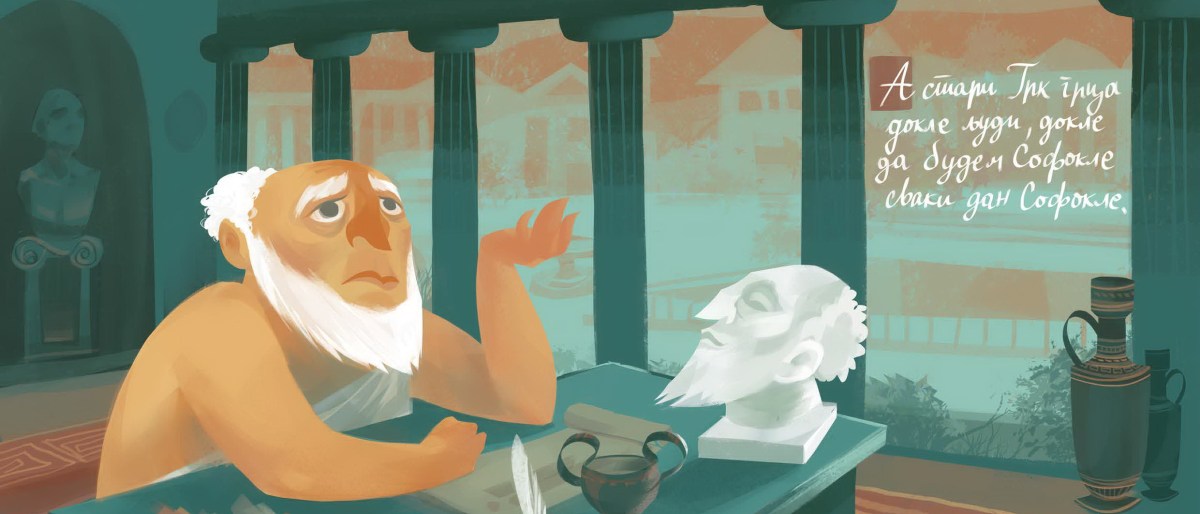 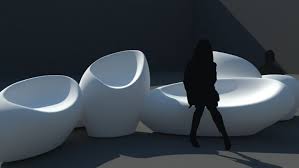 ЈЕЗИК, МЕДИЈИ И КУЛТУРА
Шта ћемо радити?
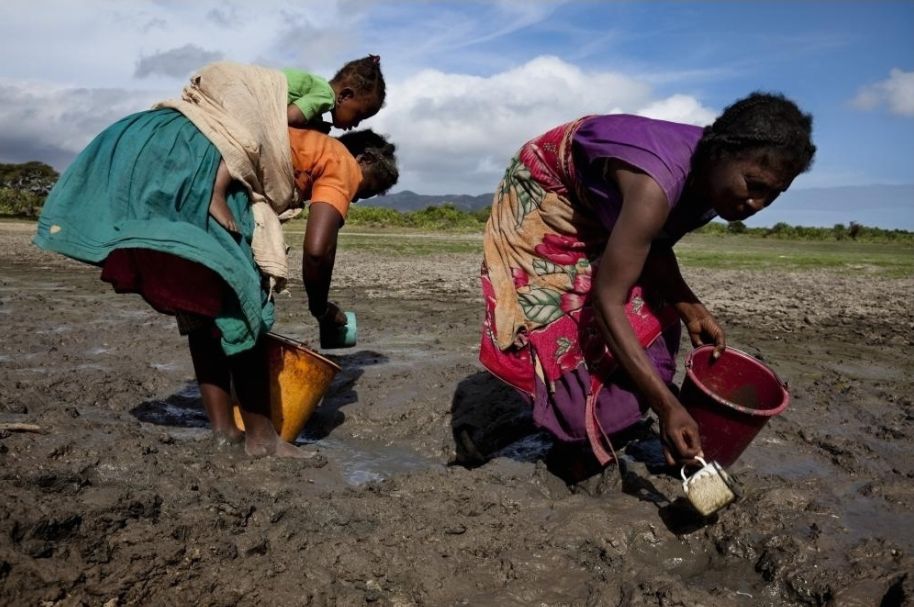 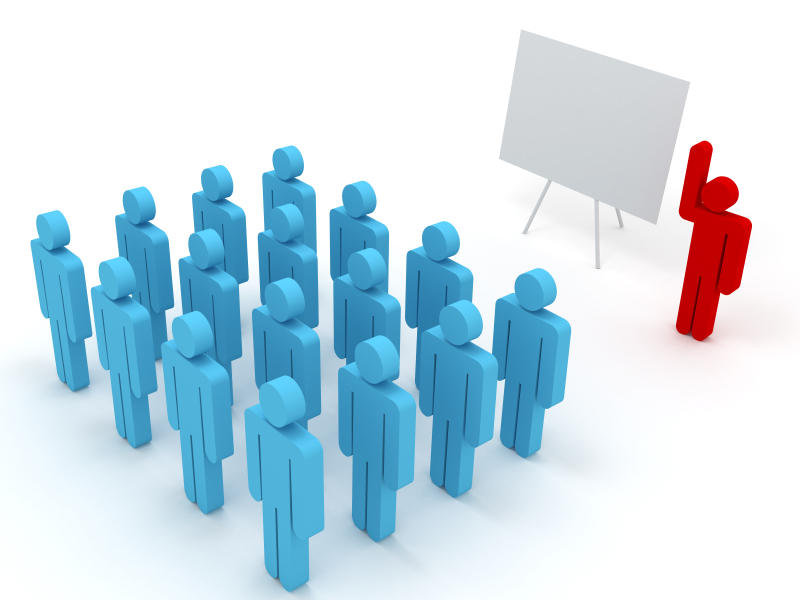 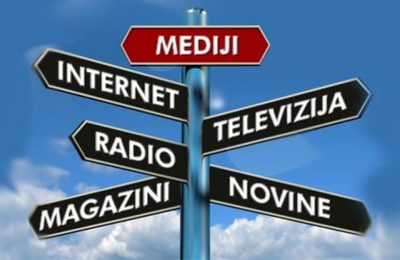 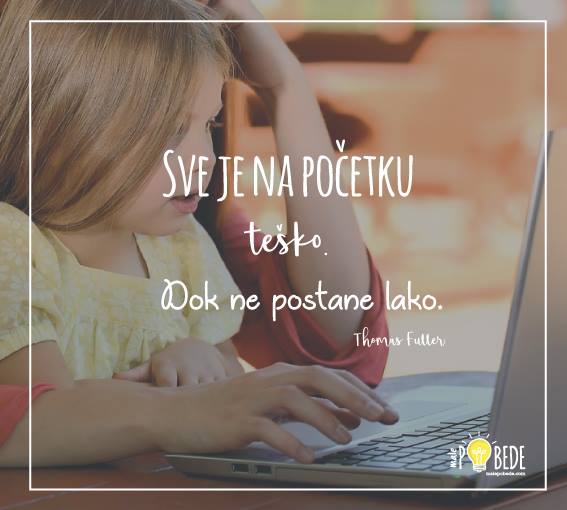 ХВАЛА НА ПАЖЊИ!